An Overview of the Vermont Boreal Flora
Bob Popp
Vermont Dept of Fish & Wildlife
Natural Heritage Inventory
Northeast Alpine Zone
Total Ca. 13 Square Miles (8,320 Acres)
New Hampshire: 	7 Square Miles
Maine:			6 Square Miles
New York:		 90 Acres
Vermont: 		110 Acres
Mt Mansfield:  			103
Camel’s Hump: 	  	    6
Other:		   	   	    1
Missing & Presumed Extirpated in Vermont
Gentianella amarella (Felwort): Last observed 1961 SN & MM
Arnica lanceolata (New England Arnica): Last Obs.1911 SN & MM?
Empetrum atropurpureum (Purple Crowberry): Last obs.1908 MM
Geocaulon lividum (Northern Toadflax): Last obs.1901 MM(1976?)
Bistorta vivipara (Alpine Smartweed) Last obs 1876 CH &1895 MM
Vahlodea atropurpurea (MT. Hairgrass): Last obs. 1852 MM & SN
Locally Extirpated
Pyrola minor (Lesser Pyrola)

Last observed 1896
In Smugglers Notch
Last observed 1997  
 at Pico Peak

       Extant at Camel’s Hump
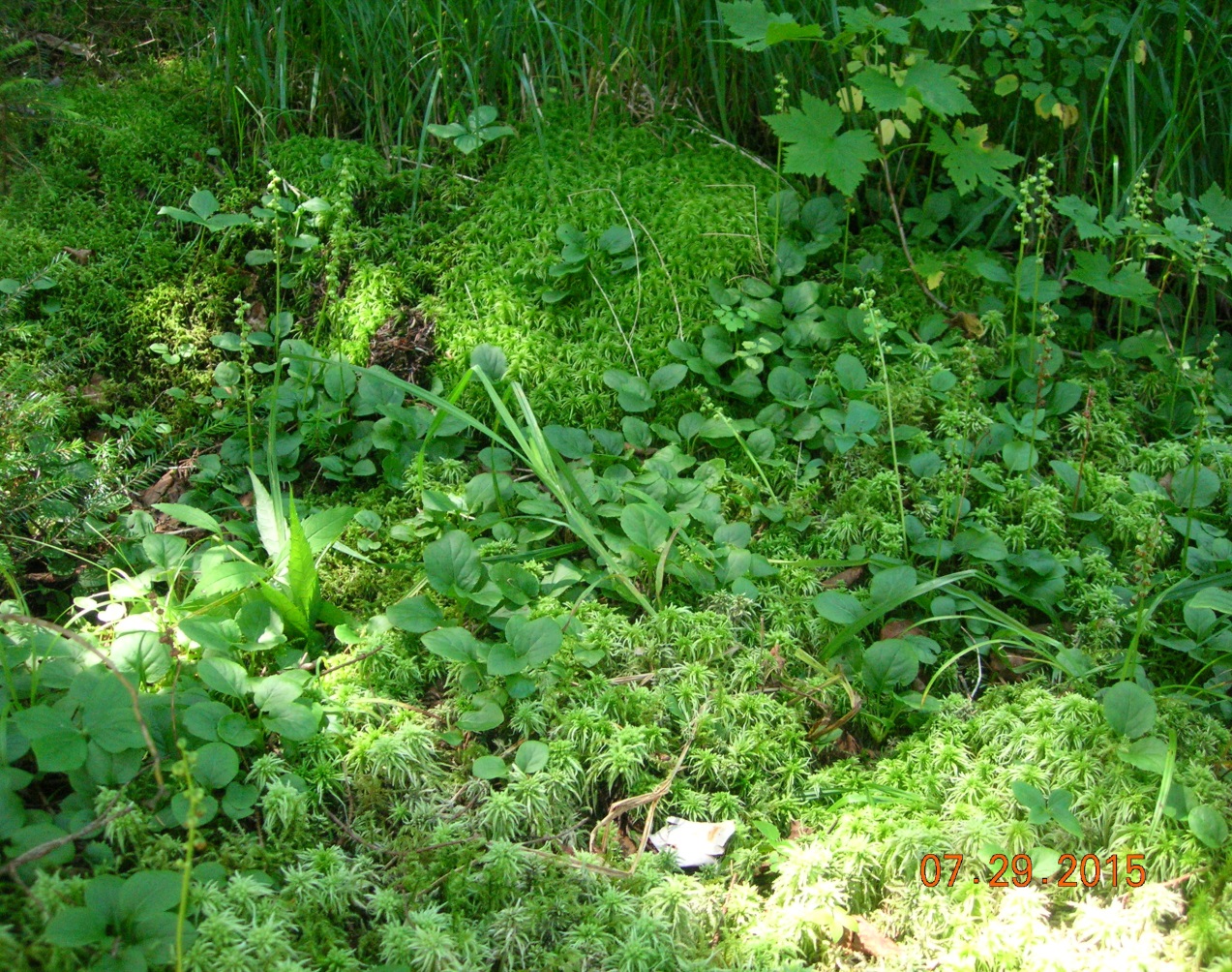 Possible Local Extirpations
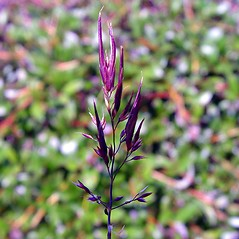 Agrostis mertensii (Boreal bentgrass) 
Mt Abe Last observed in 1989: 3 stems 
	not observed in 3 subsequent visits
Extant on Mt. Hunger 2007

Carex bigelowii ( Bigelow’s sedge) 
Reported extant on Mt. Abe in 2008
Extant on Mt. Hunger 2002, but heavily trampled
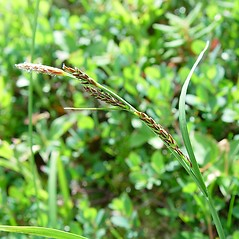 Possible Local Extirpations
Anthoxanthum monticola (Alpine sweet-grass)
Last observed in 1876 at Camel’s Hump; rpt obs. by Umass Grad Student late 1990s 
Extant on Mt. Mansfield
Viburnum edule (Squashberry) 
Camels Hump: last obs 1982: 9 plants
Mt. Monadnock: 
last obs in 1999: 10 plants; dense in “85
Killington: last obs. 1899
Stratton Mt: 
Mt. Mansfield: Extant
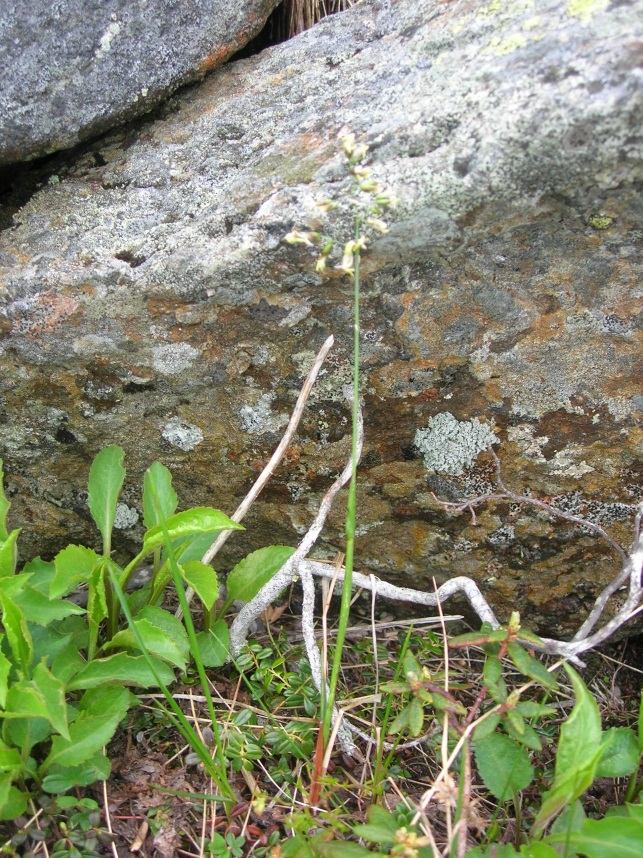 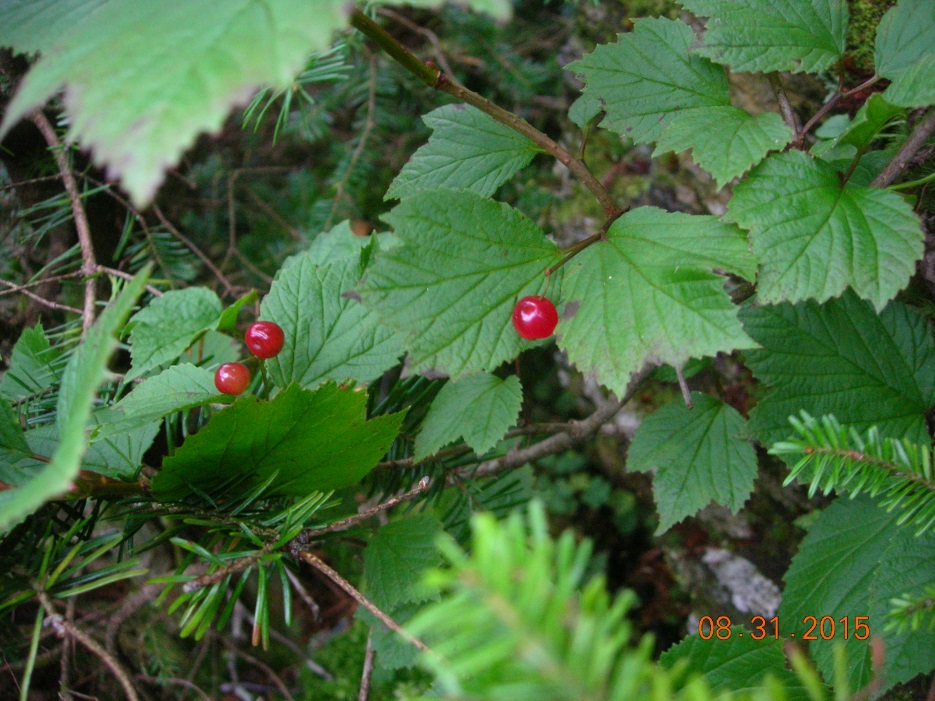 Rediscovery
Solidago leiocarpa  (Cutler’s goldenrod) @ SN 1990
Missing from CH 1887 Locally Com
Missing from MM. Last obs 1908
Luzula spicata (Spiked woodrush) @ Smuggler’s Notch 1990
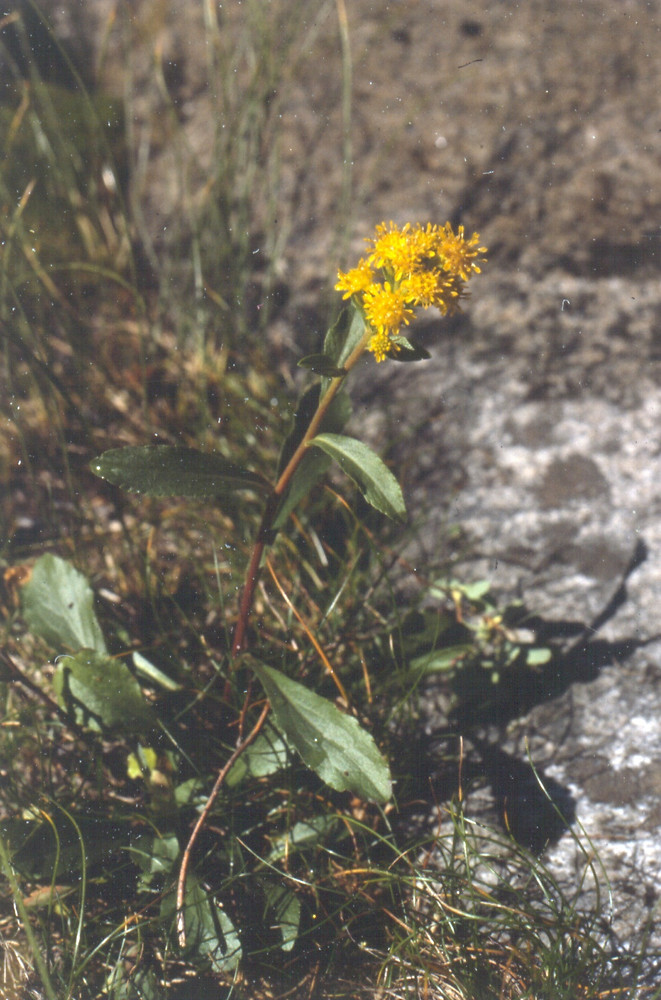 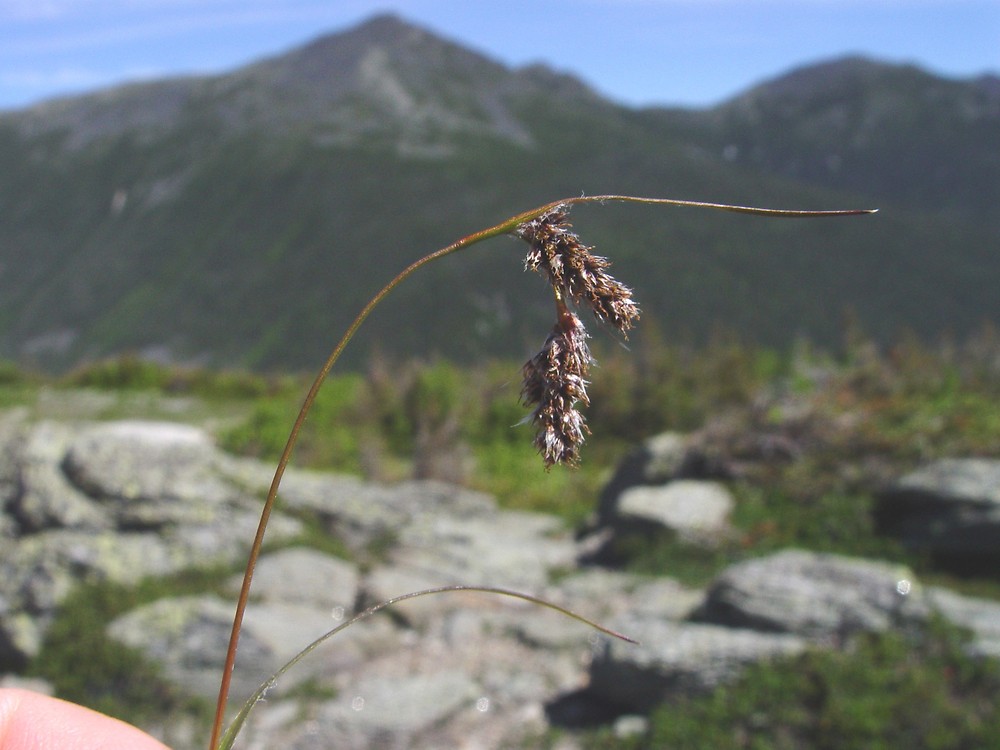 [Speaker Notes: Cutler’s Goldenrod and Dwarf Birch]
Rediscovered 1990
Festuca brachyphylla (Alpine fescue) @ Smugglers Notch
Poa laxa ssp fernaldiana (Fernald’s bluegrass) @ MM
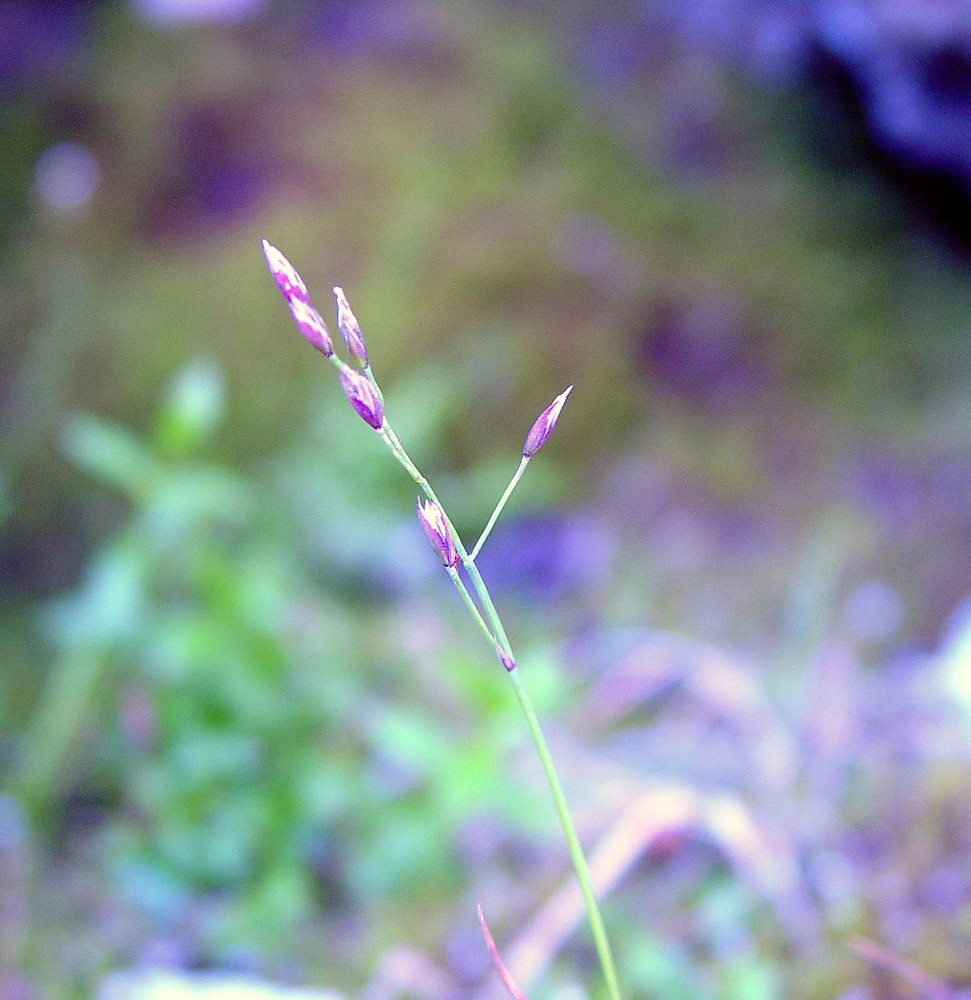 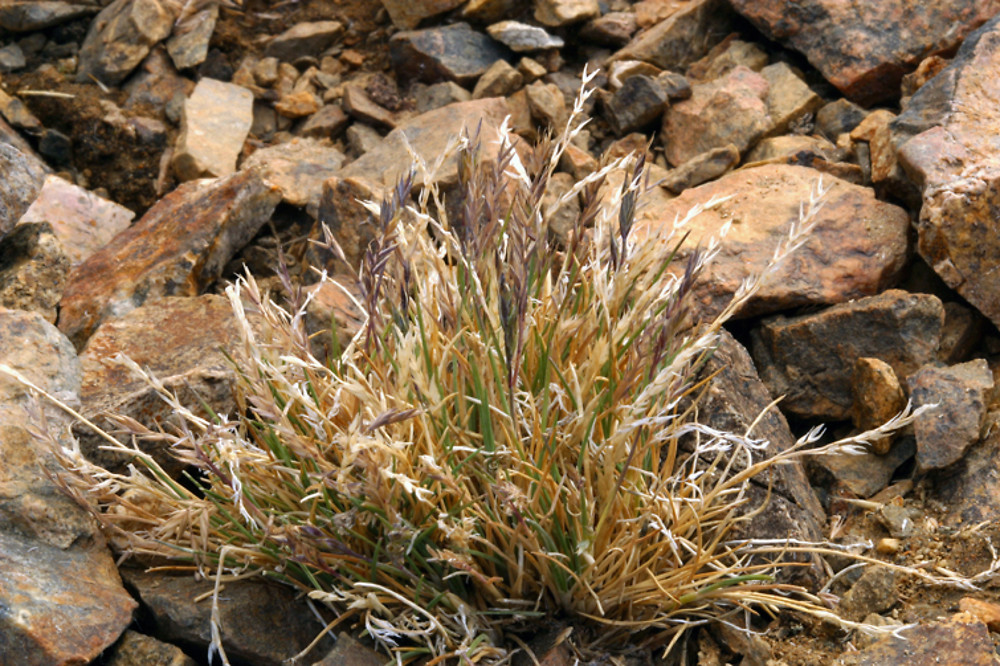 Rediscovery in 2004 of Arthur Stanley Pease Site from 1929Not Found: Astragalus robinsii var. minor, Braya humilis, Artemisia campestris ssp. canadensis, Draba arabisans
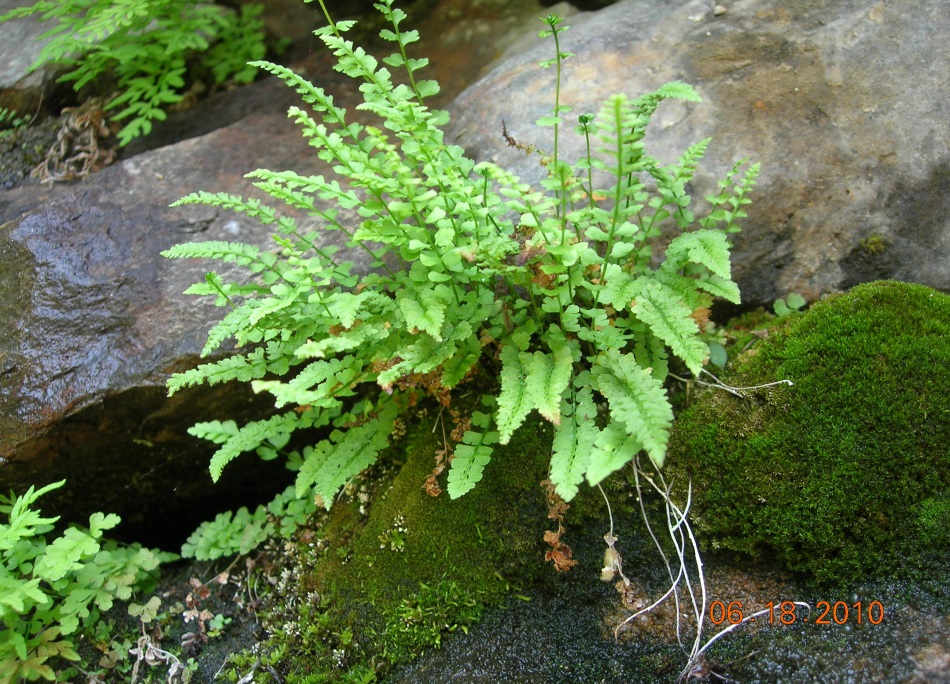 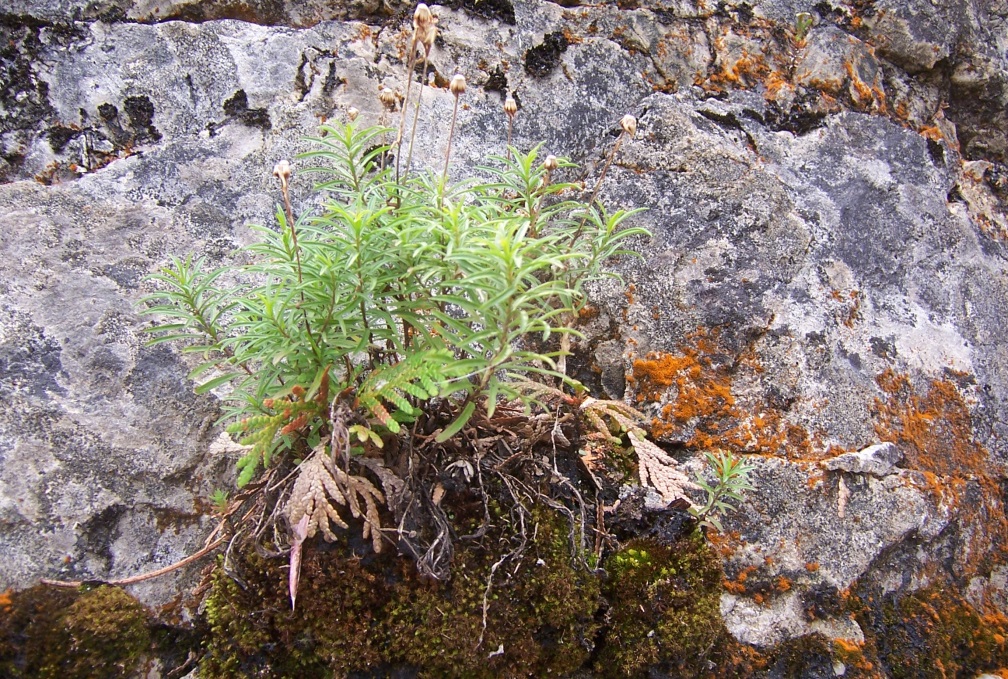 [Speaker Notes: Carex scirpoidea,  Saxifraga oppositifolia, Erigeron hyssopifolius, Woodsia glabella, & Calamagrostic stricta ssp inexpansa, Carex buxbaumii (not shown)]
Rediscovery/Local Extirpation
Woodsia alpina ( Alpine woodsia) 		 Dryopteris fragilis (Fragrant Fern) Relocated @ Mt. Pisgah 2011. Last observed	Relocated Neb Notch 2014. Last obs 1906
in 1952
Possibly extirpated from Nebaska Notch.
Last observed in 1897
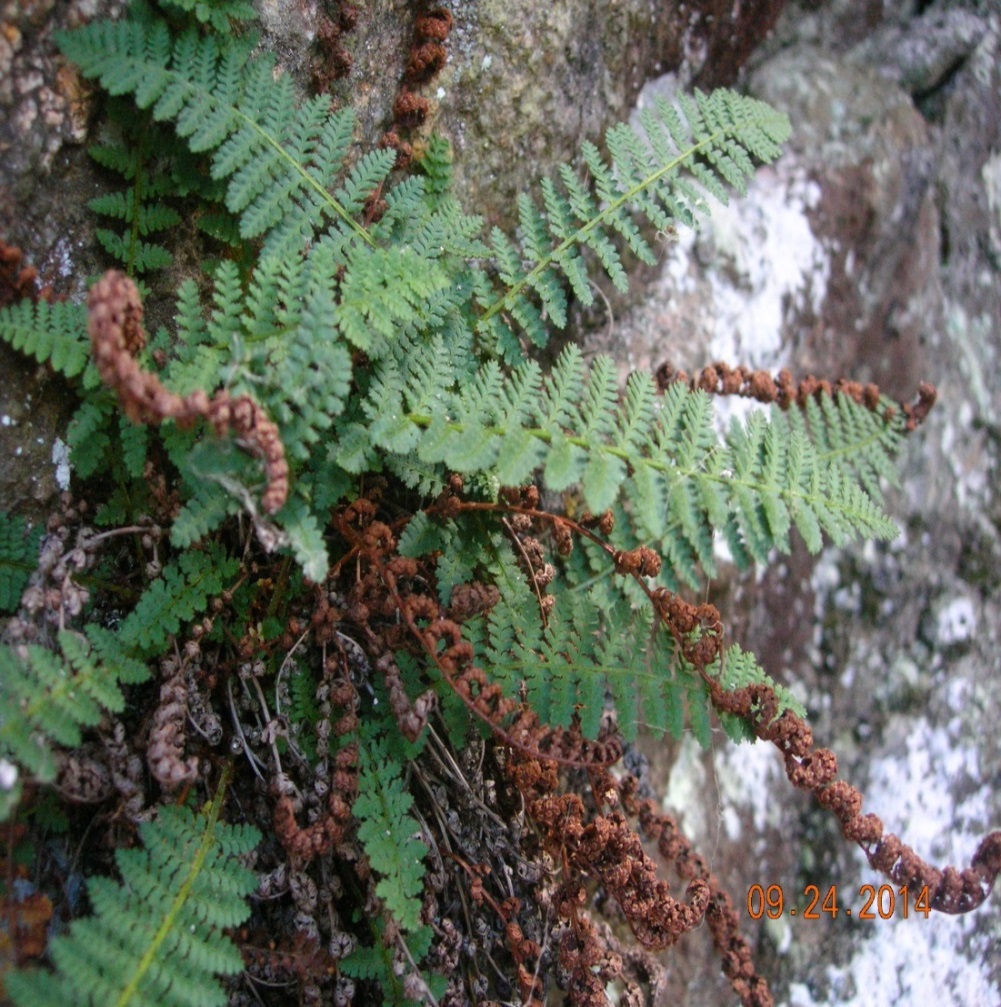 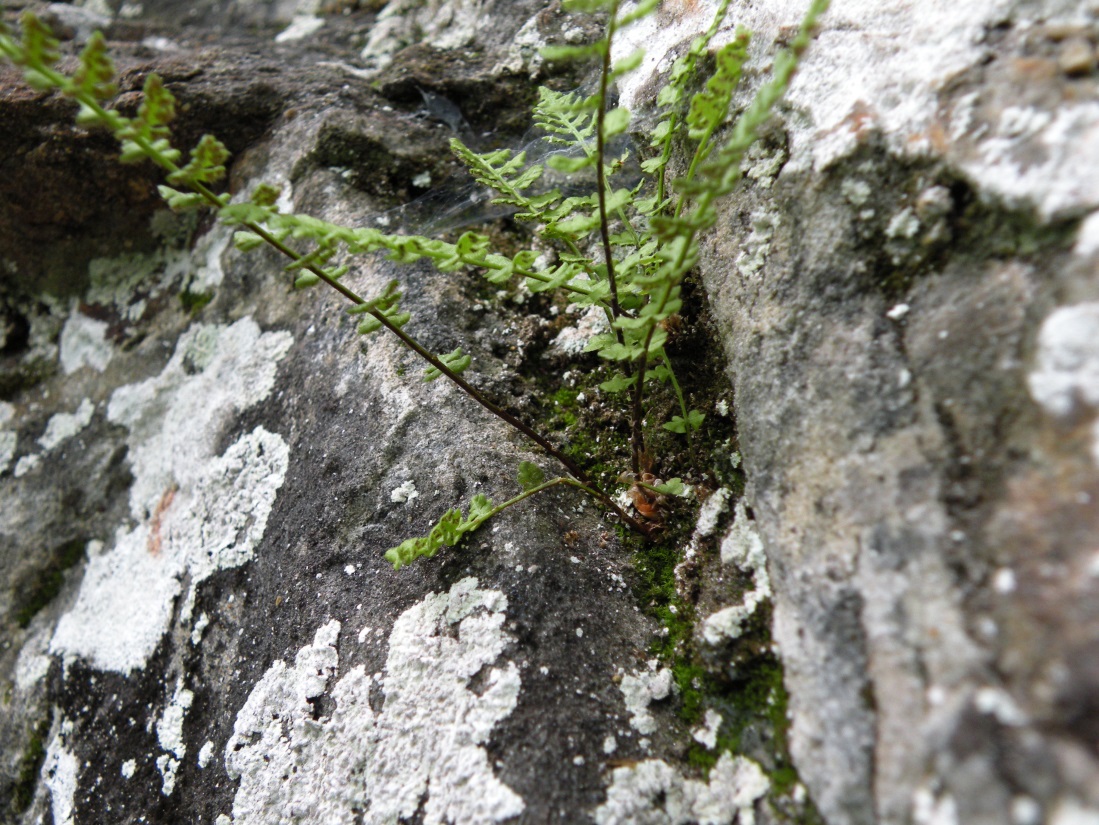 New Finds
Betula minor (Dwarf birch) New sub-
population on Mt. Mansfield
Trichophorum cespitosum (Deer-hair Sedge) @ Top of Smuggler’s Notch 2015.
Last obs on MM ridgeline 1979
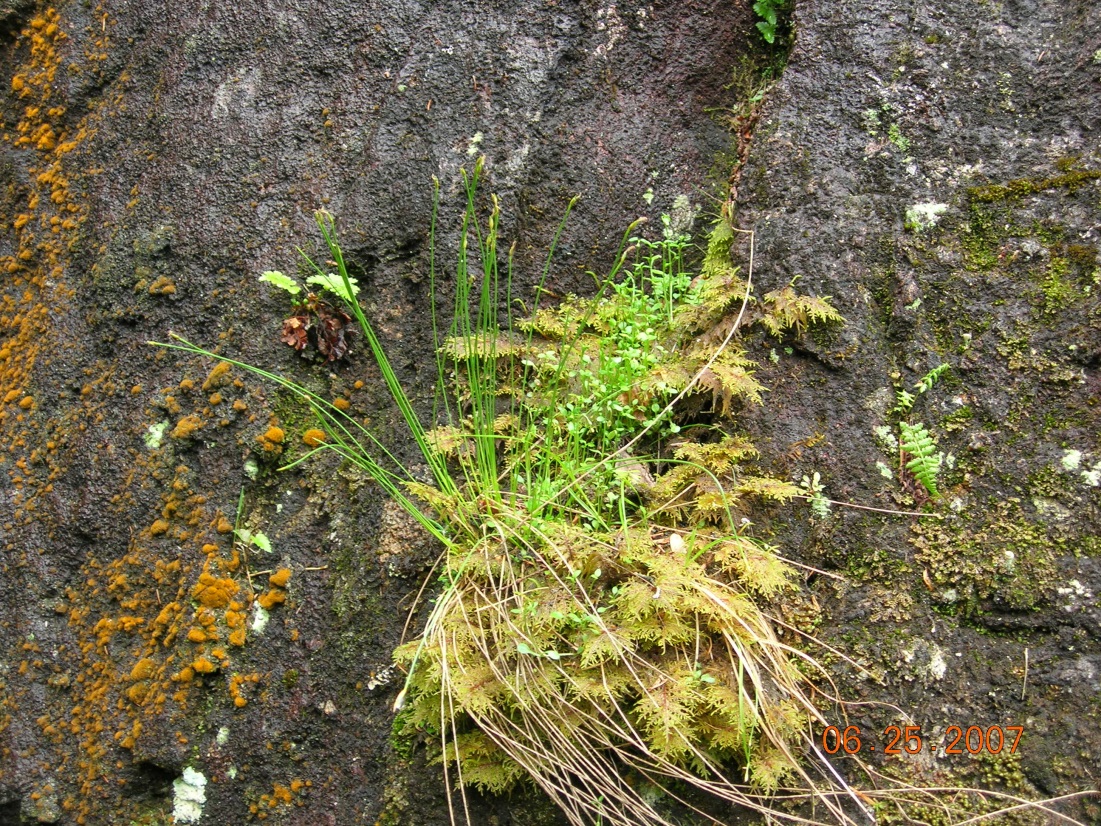 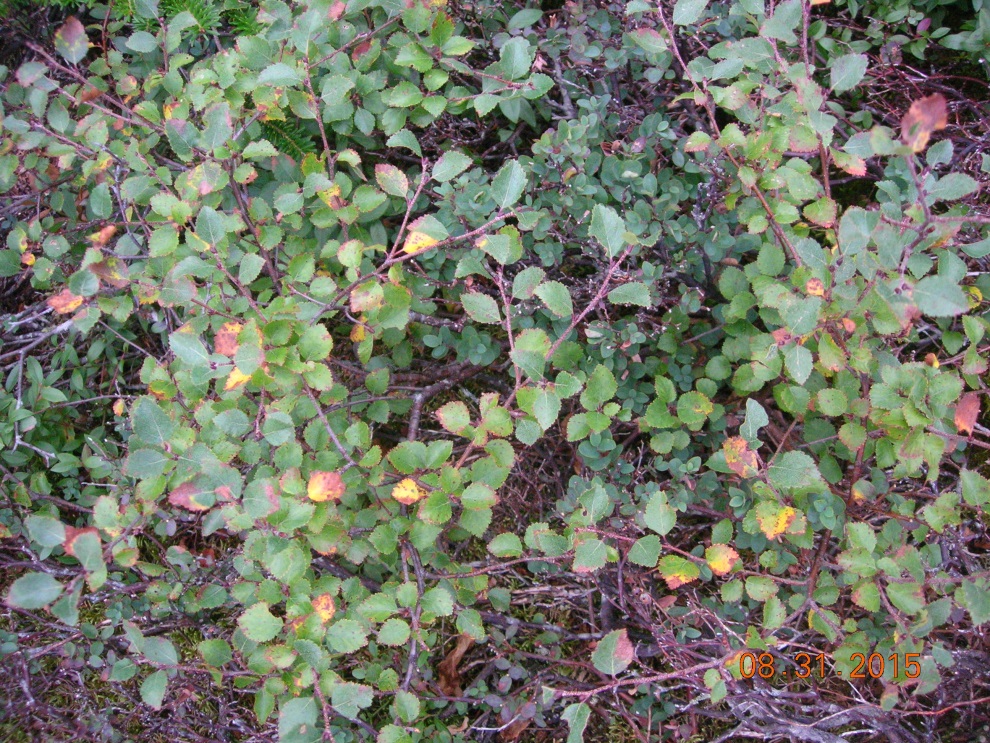 [Speaker Notes: Alpine Sweet grass]
New FindsNabalus boottii (Boott’s rattlesnake-root) @ Stark Mt. 2006
New Finds
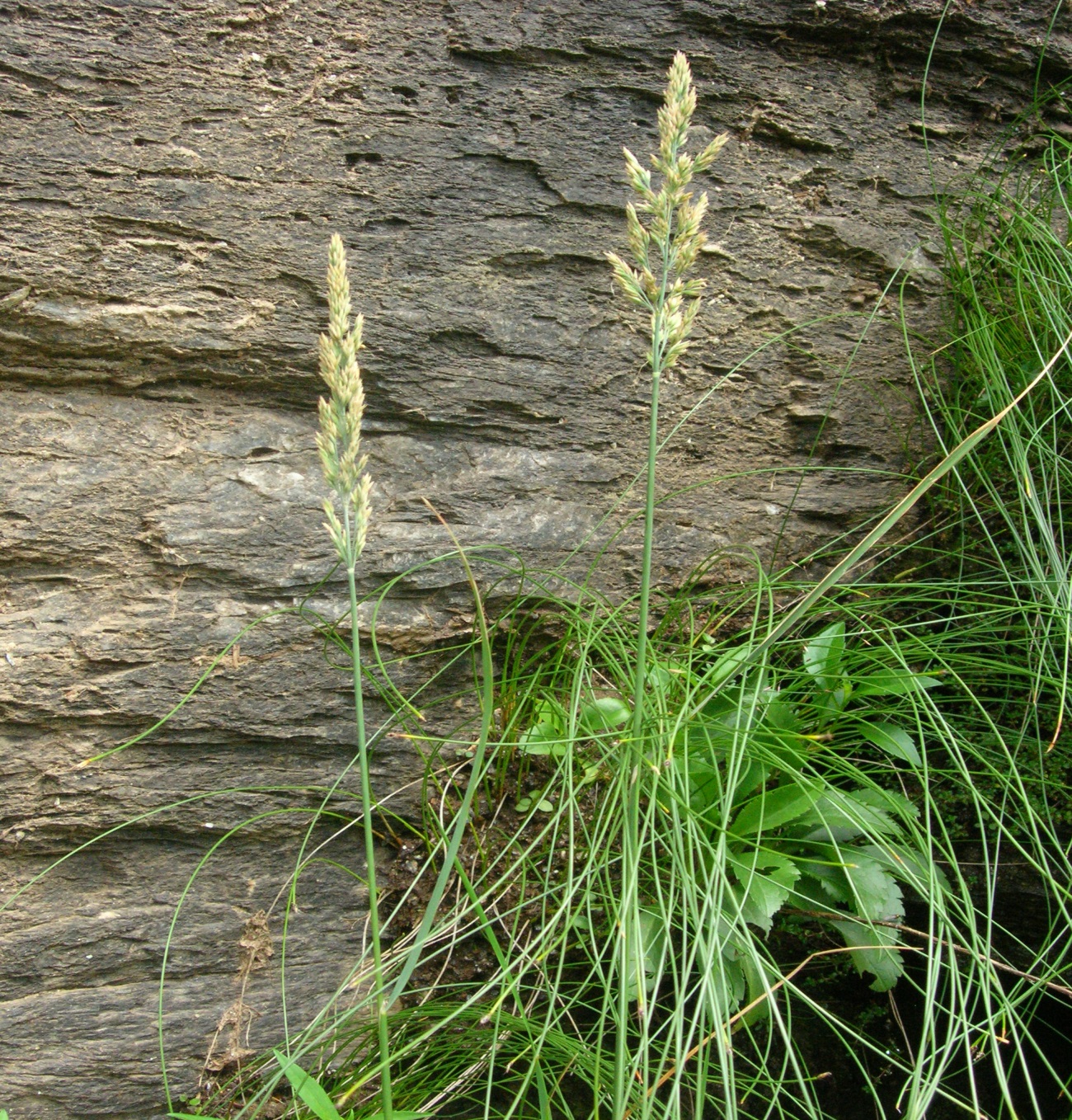 Calamagrostis stricta 
ssp. inexpansa (Northern reedgrass)
@ Nebraska Notch 2014
New FindsDiapensia laponica at Camel’s Hump 2014
Results/Conclusions
Presumed Extirpated in the State: 6 Species consisting of 9 populations
Arnica lanceolata *		 Gentianella amarella  (2)**
Bistorta vivipara (2 populations)  **	 Geocaulon lividum 
Empetrum atropurpureum		 Vahlodea atropurpurea  (2)**

 Locally Extirpated: 16 Populations
Agrostis mertensii		Castilleja occidentalis**
Anthoxanthum monticola	**	Draba arabisans**
Artemissia campestris ssp. canadensis** Pyrola minor (2)
Astragalus robinsii var. minor** 	 Solidago leiocarpa (2) **
Braya humilis**		Viburnum edule (3) 
Carex bigelowii		 Woodsia alpina** 	

Locations: 
Mt. Mansfield:  7 populations
Smugglers Notch: 4 populations		* Denotes on Flora Conservanda Div I
Camel’s Hump:   3 populations
Other (8 sites)  11 populations		** Denotes on Flora Conservanda Div II
Results/Conclusions
Rediscovered Historic:  11 Populations at 8 Sites
Calamagrosti stricta ssp. inexpansa ** 	Luzula spicata**			
Carex scirpoidea ** 		Poa laxa ssp fernaldiana  *
Dryopteris fragrans 		Saxifraga oppositifolia **
Erigeron hyssopifolius ** 		Solidago leiocarpa **
Festuca brachyphylla ** 		Woodsia alpina **
				Woodsia glabella **

New Previously Undiscovered:  2 Populations at 2 Sites	 	New Subpopulations: 
Calamagrosti stricta ssp. inexpansa **			Betula minor**
Nabalus boottii *					Erigeron hyssopifolius **
Diapensia laponica  ???				Trichophorum cespitosum

Locations:
Mt. Mansfield:  1 populations
Smugglers Notch: 3 populations		* Denotes on Flora Conservanda Div I
Camel’s Hump:   1 population ?
Other (4 sites)  9 populations		** Denotes on Flora Conservanda Div II